TOPGUN LOWCOSTER Мандарин
ОТКРЫТИЕ 
25 августа 2019 г.




                   Локация: г.Москва, Пятницкое шоссе, 39, ТЦ «Мандарин»
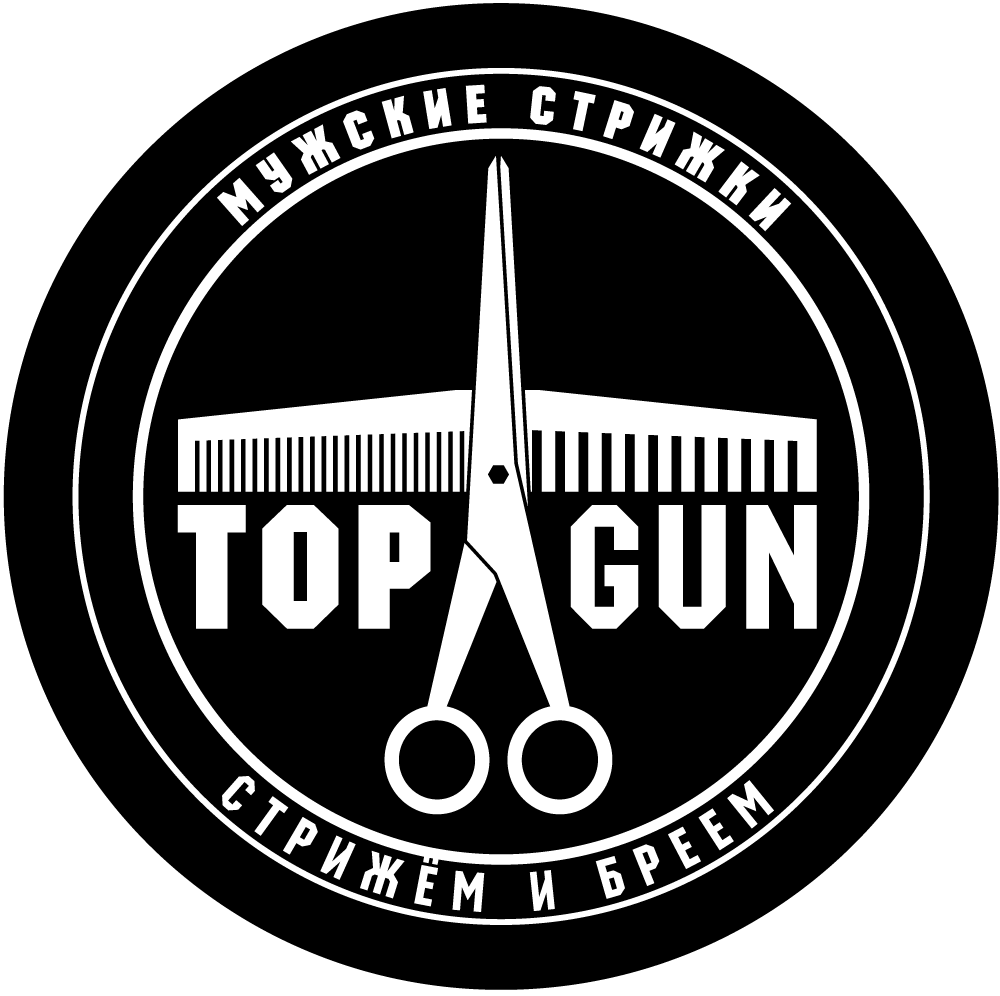 СЕТЬ барбершопов TOPGUN
ФАКТЫ
Сеть TOPGUN – крупнейшая сеть барбершопов России
3 страны       36 городов      247 действующих  барбершопов

19 июня 2014 года запуск первого барбершопа TOPGUN  в г.Тула
5 лет на рынке

TOPGUN обеспечивает узнаваемость марки за счет полного спектра маркетинговых инструментов и носителей:
Корпоративная полиграфия
Оформление входной группы и интерьера барбершопов
Рекламные  кампании и акции
Сувенирная продукция
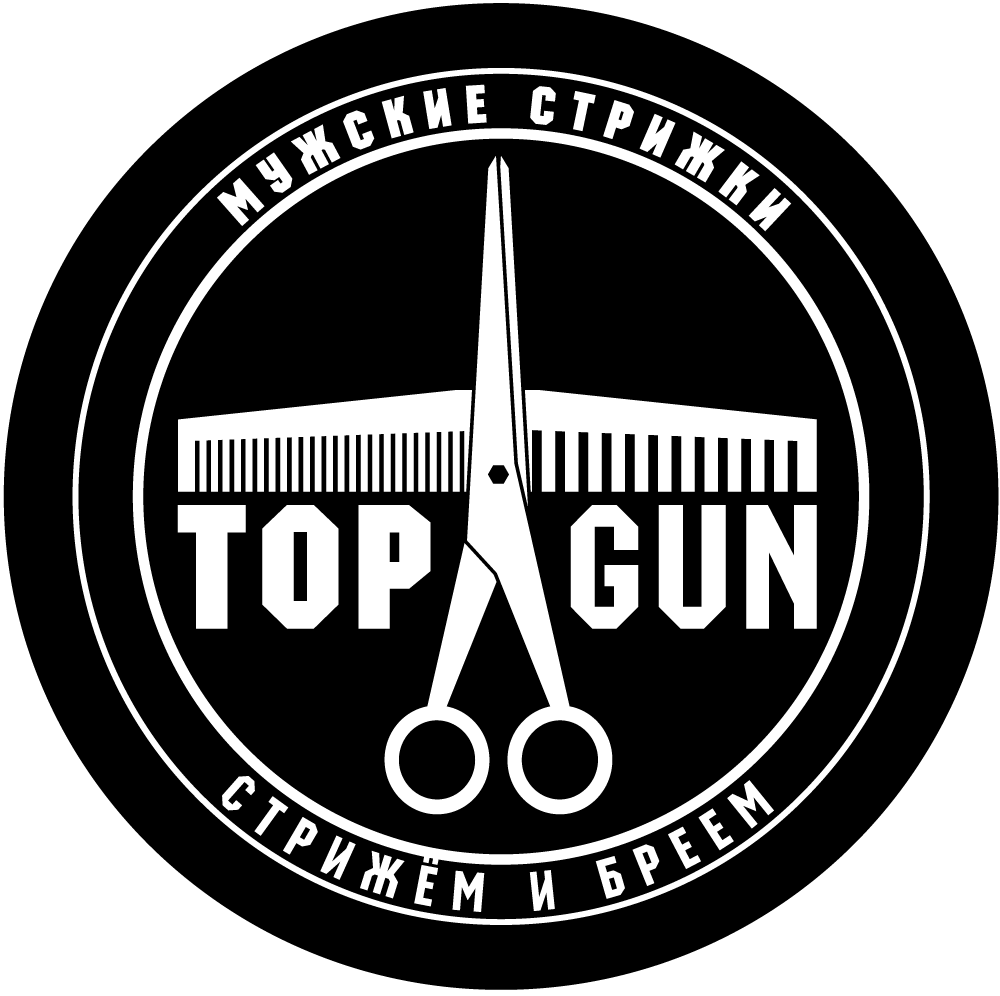 СТАРТ TOPGUN LOWCOSTER Мандарин
Выручка (со дня открытия) – 255.500 рублей
Количество клиентов – 160 человек
Средний чек (за период до 15.10.2019) - 1 597 руб.
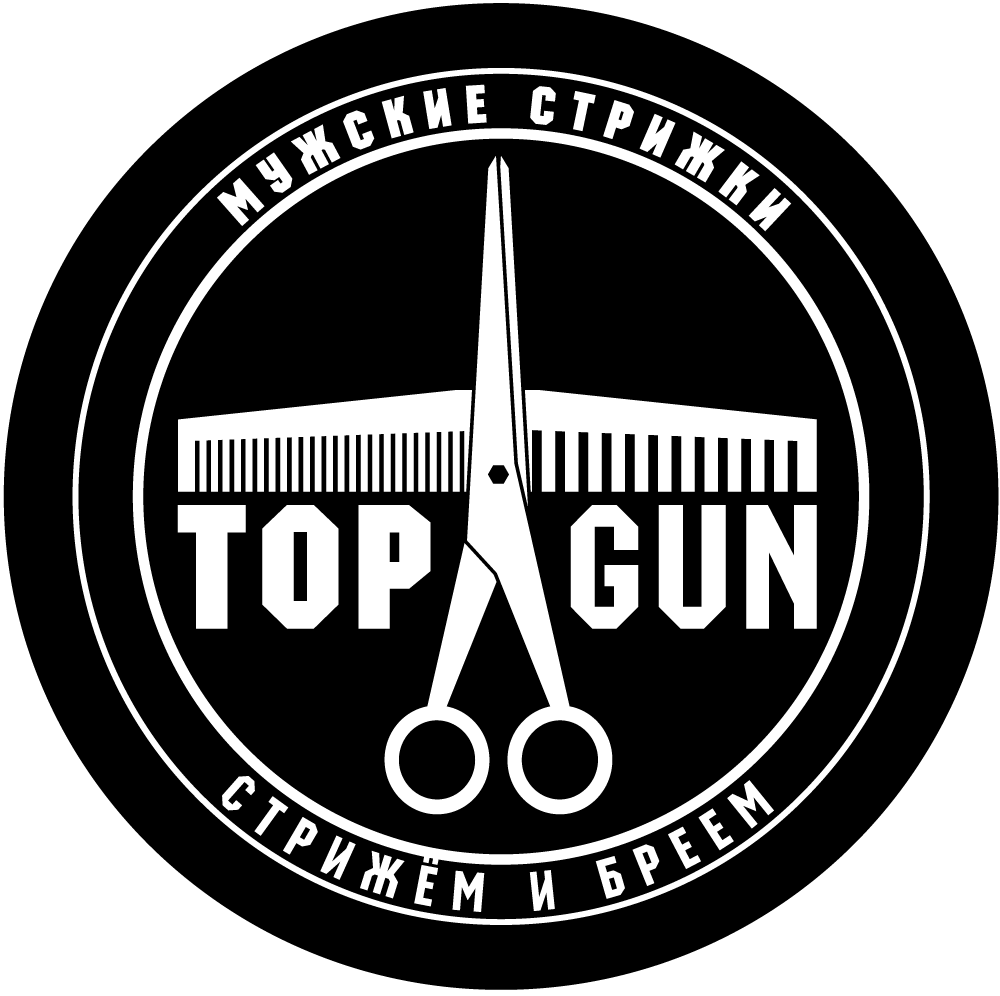 Наши ДОСТИЖЕНИЯ
В первый месяц работы вышли на точку безубыточности!!!
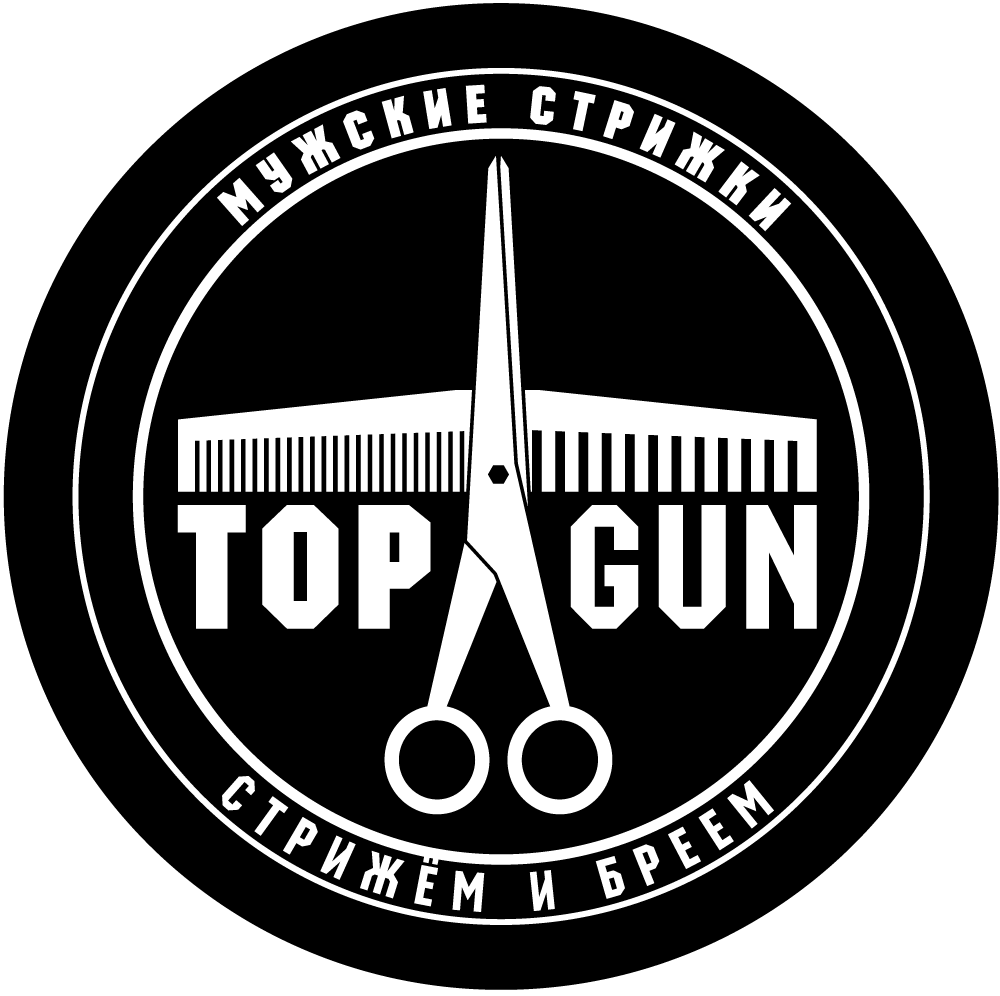 Финансовые показатели
Целевые показатели
Ежемесячный оборот – 800 000 рублей
Средний чек – 2 500 рублей
Оборот от продажи косметики – 10%
Оборот от дополнительных услуг – 15%
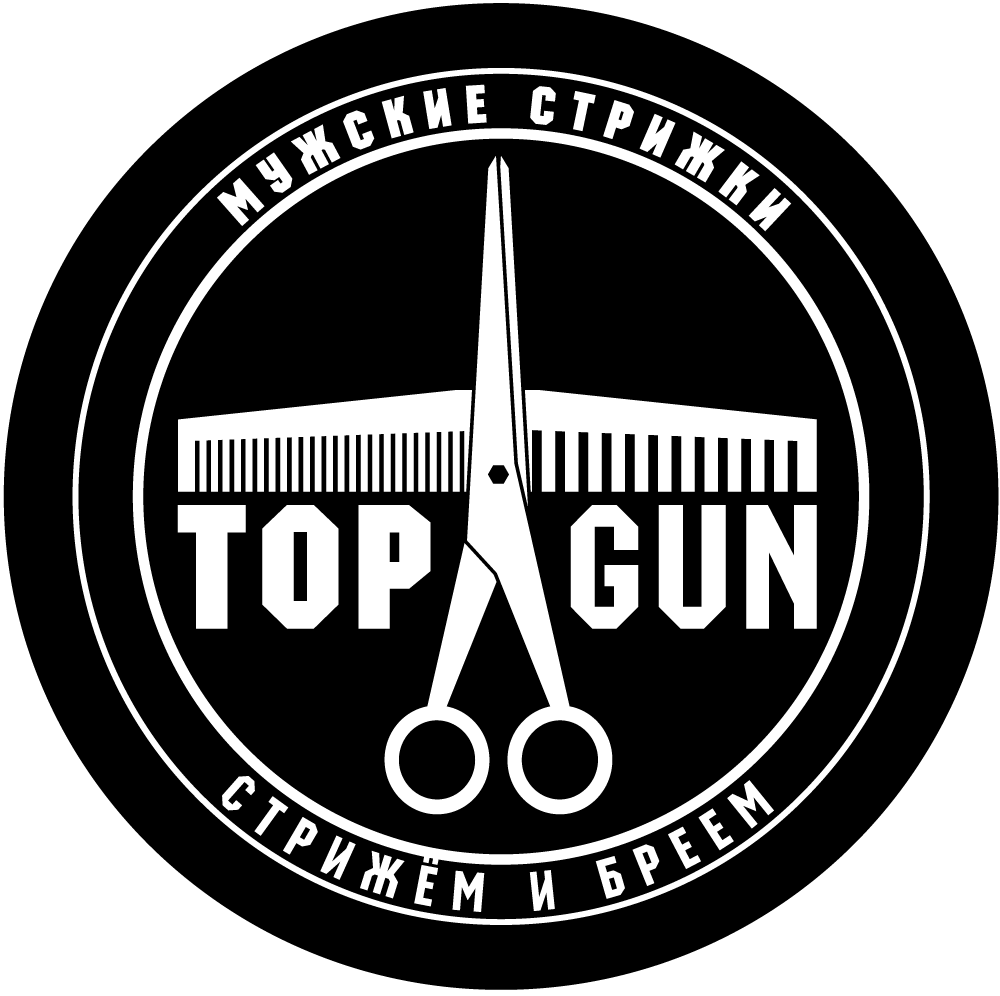 Задачи
Увеличение среднего чека - за счет продажи дополнительных услуг и косметики 

Увеличение трафика – за счет увеличения возвратности клиентов и  трафика новых клиентов
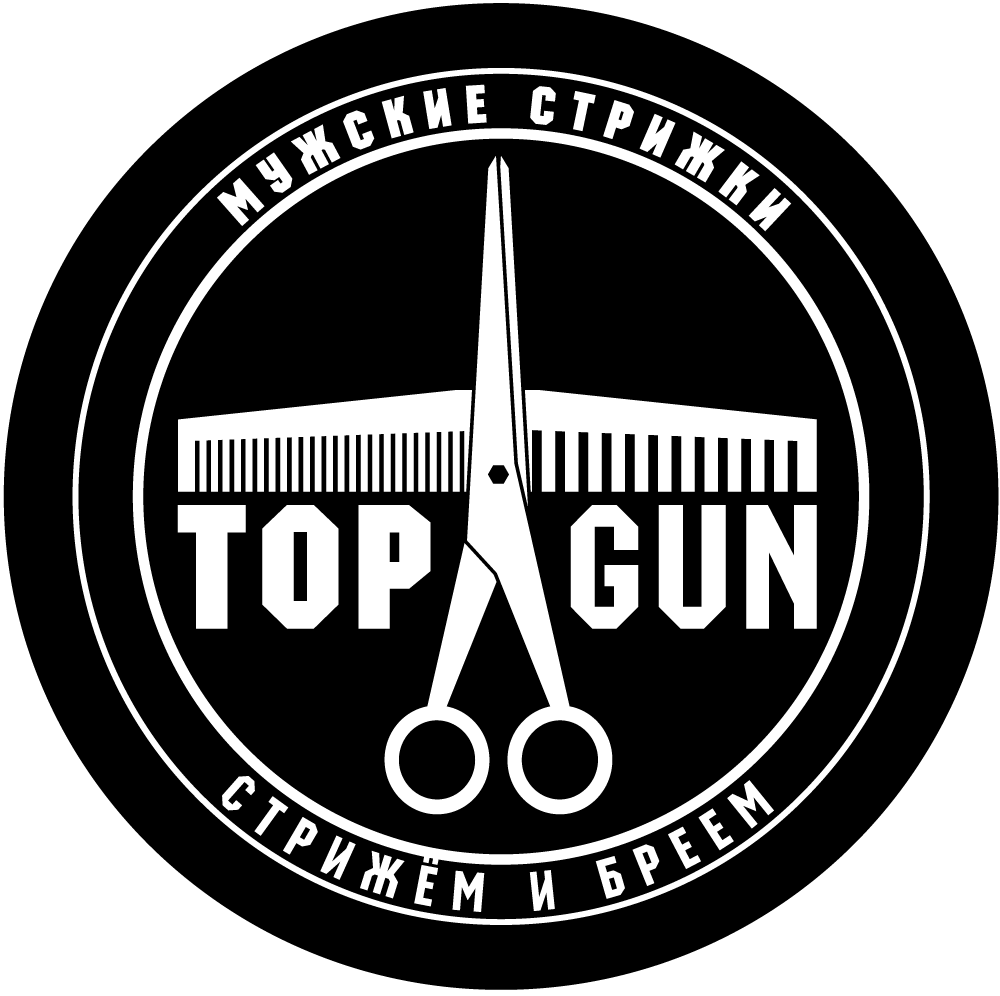 Потенциал барбершопа
Оборот 1 155 000 руб./мес.

3 кресла
 Стоимость стрижки - 1 000 рублей и 1 500 рублей


2 кресла х 11 час х 1 000  руб. х 30 дней = 660 000 руб.
1 кресло х 11 час х 1 500 руб. х 30 дней = 495 000 руб.
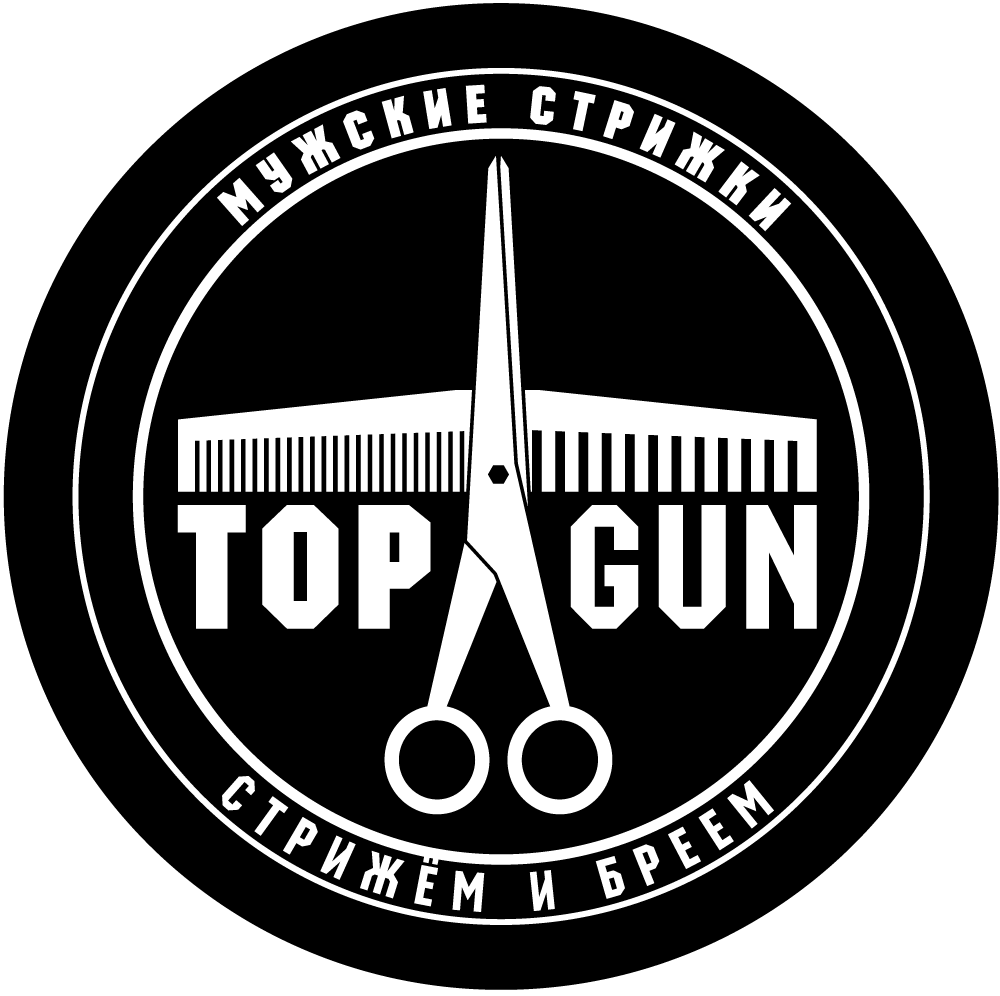 Первоначальные инвестиции
2 700 000 рублей

1  600 000 рублей:
Оборудование
Клиентская база


 250 000 рублей:
Паушальный взнос

850 000 рублей:
Ремонт помещения
Реклама
Обеспечительный платеж за аренду
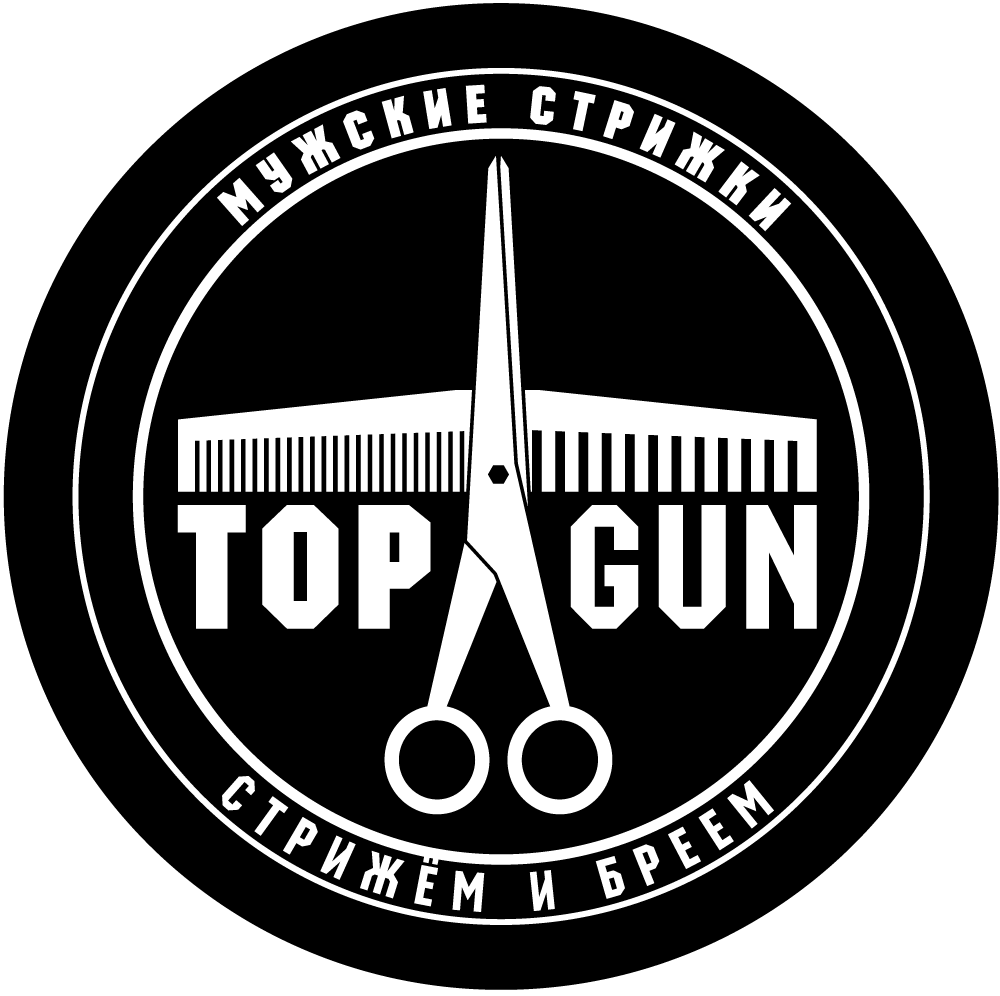 Срок окупаемости и порядок возврата инвестиций
Начало возврата инвестиций – через 6 месяцев

Срок окупаемости - 8-10 месяцев
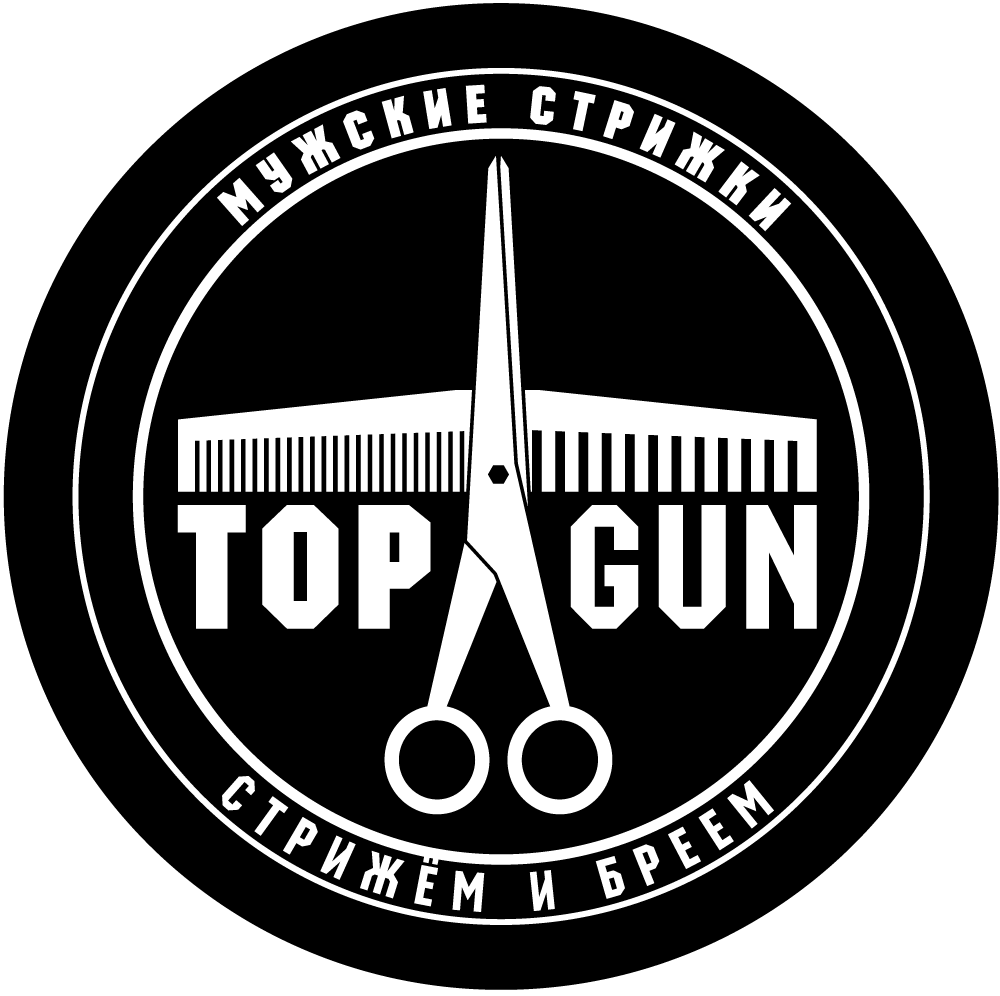 запрос-предложение
Продажа доли бизнеса в размере 20-25%
Оформление по договору инвестирования либо конвертируемого займа
Возможна оплата траншами (первый не позднее 28.10.2019 г.)

Целевое использование: 
Дальнейшее развитие точки (повышение квалификации мастеров, расширение ассортимента косметики и др.)
Открытие нового направления бизнеса
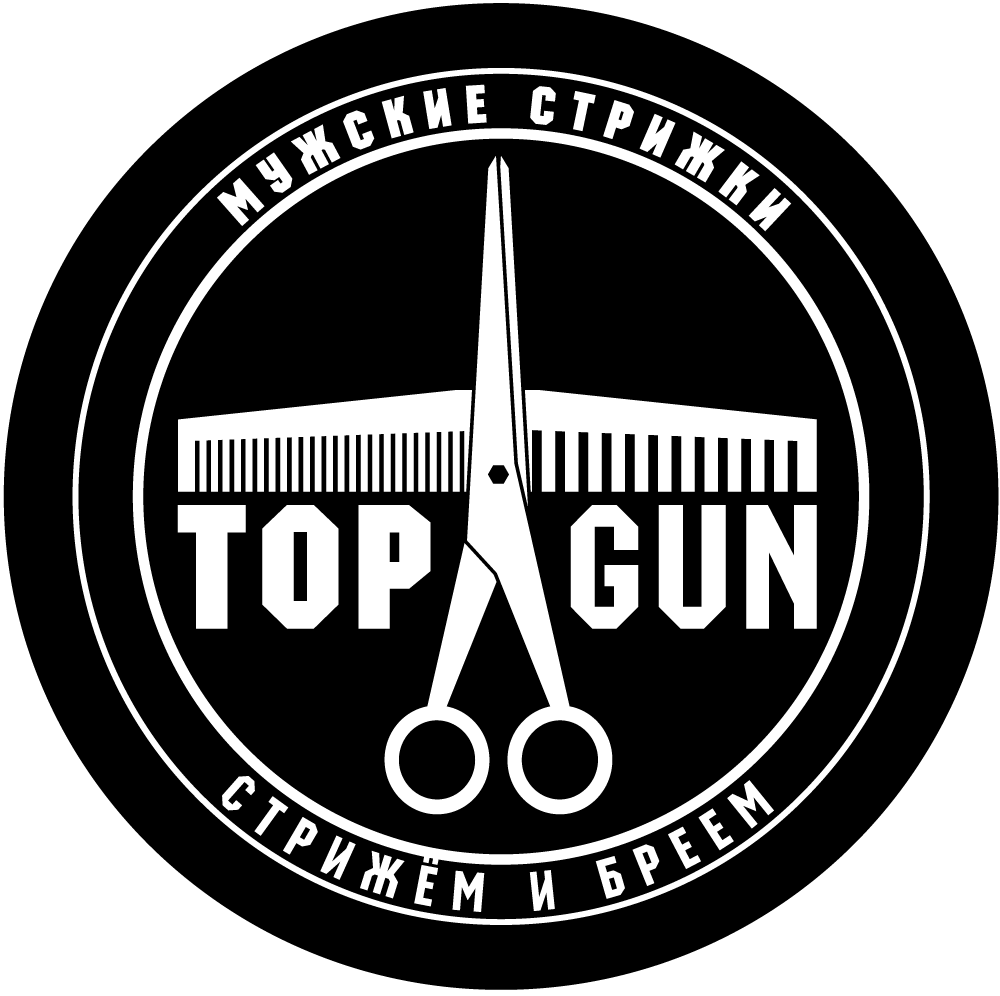